Тест по теме 		«Культура Востока»
2 вариант
1 вариант
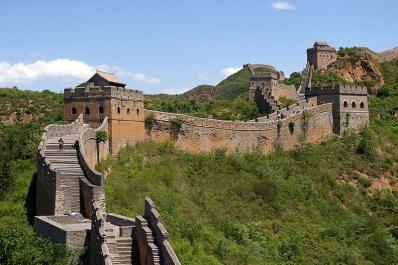 Что изображено на фотографии?
2 вариант
1 вариант
Соотнеси изображение и название
Золотой павильон в Киоте.
Монастырь Хорюдзи (Золотой зал).
Чайный домик.
Замок Химэдзи (Белой цапли).
2 вариант
1 вариант
3. Какую страну называют Страной Восходящего солнца?
3. Ещё эту страну называют Поднебесной.
Индия.
Китай.
Япония.
2 вариант
1 вариант
4. В какой стране для письма используют санскрит?
4. Где для письма пользуются иероглифами?
Индия.
Китай.
Япония.
2 вариант
1 вариант
5. Где широко до сих пор распространено садово-парковое искусство?
5. Страна – родоначальница икебаны.
Индия.
Китай.
Япония.
1 вариант
2 вариант
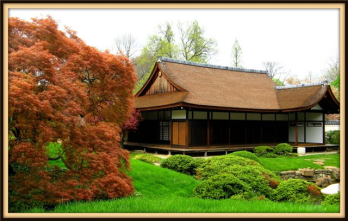 1. дворцовый,
2. храмовый,
3. сад чайной церемонии,
4. плоский,
5. холмистый сад-картина
Определите типологию японского сада
2 вариант
1 вариант
7. Один из самых живописных замков Японии, представляющий собой сложный комплекс архитектурных сооружений со множеством лабиринтов, тайных переходов и построек внутри стен
7. Наиболее распространенный вид постройки в Китае, имеет вид башни, обычно достигающей высоты 50 м.
Замок Белой цапли.
Пагода.
Пещерный храм.
Ступа.
О каком архитектурном памятнике идет речь?
2 вариант
1 вариант
8. – шелкография,
	- тушь,
	- иероглифы,
	- порох.
8. – буддизм,
	- книжная миниатюра,
	- санскрит,
	- танец.
Индия.
Китай.
Япония.
О какой стране идет речь?